Rheumatoid diseases
Exercise therapy
Systemic  autoimmune diseases

Rheumatoid  arthritis
Juvenile arthritis
Systemic  lupus erythematodes
Sclerodermia
Sjogren syndrom

- Polymyalgia rheumatica

Spondylartritis
Ancylosing  spondylitis
Psoriatic arthritis
Crystal arthritis
Gout
Chondrocalcinosis (calciumpyrophosphates)


Artritis in connection with infection
Lyme´s  boreliosis
Septic arthritis
Rheumatoid  arthritis
Chronic autoimmune disease
Chronic  polyarthritis
Bone errosions
Destruction of joints
Disability- low physical activity
Extraarticular  symptoms
Comorbidities, higher  mortality
1% of population 
Female 4 times more  affected
Onset in 4. and 5. decade
Basic feature: hypervascularisation tissue – pannus formation
in a joint
leading to damage of hyaline cartilage, decalcination 
and bone errosions
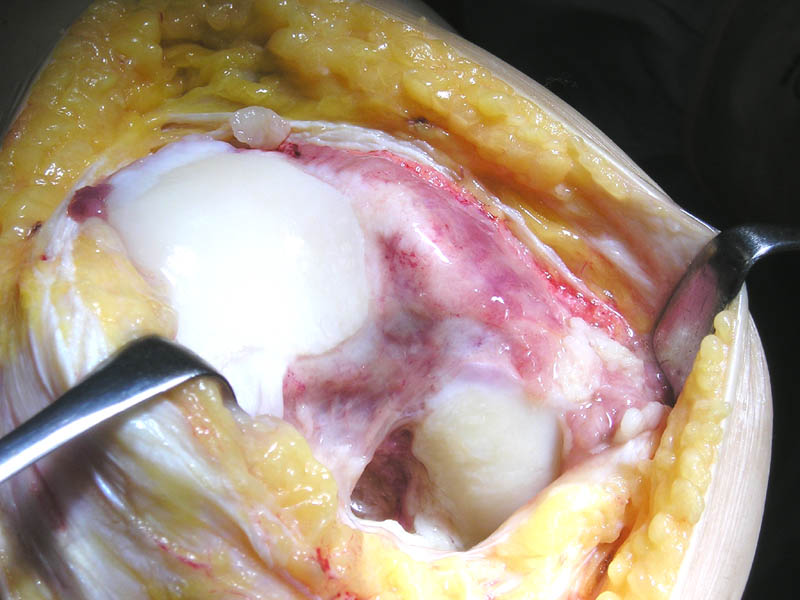 Hand
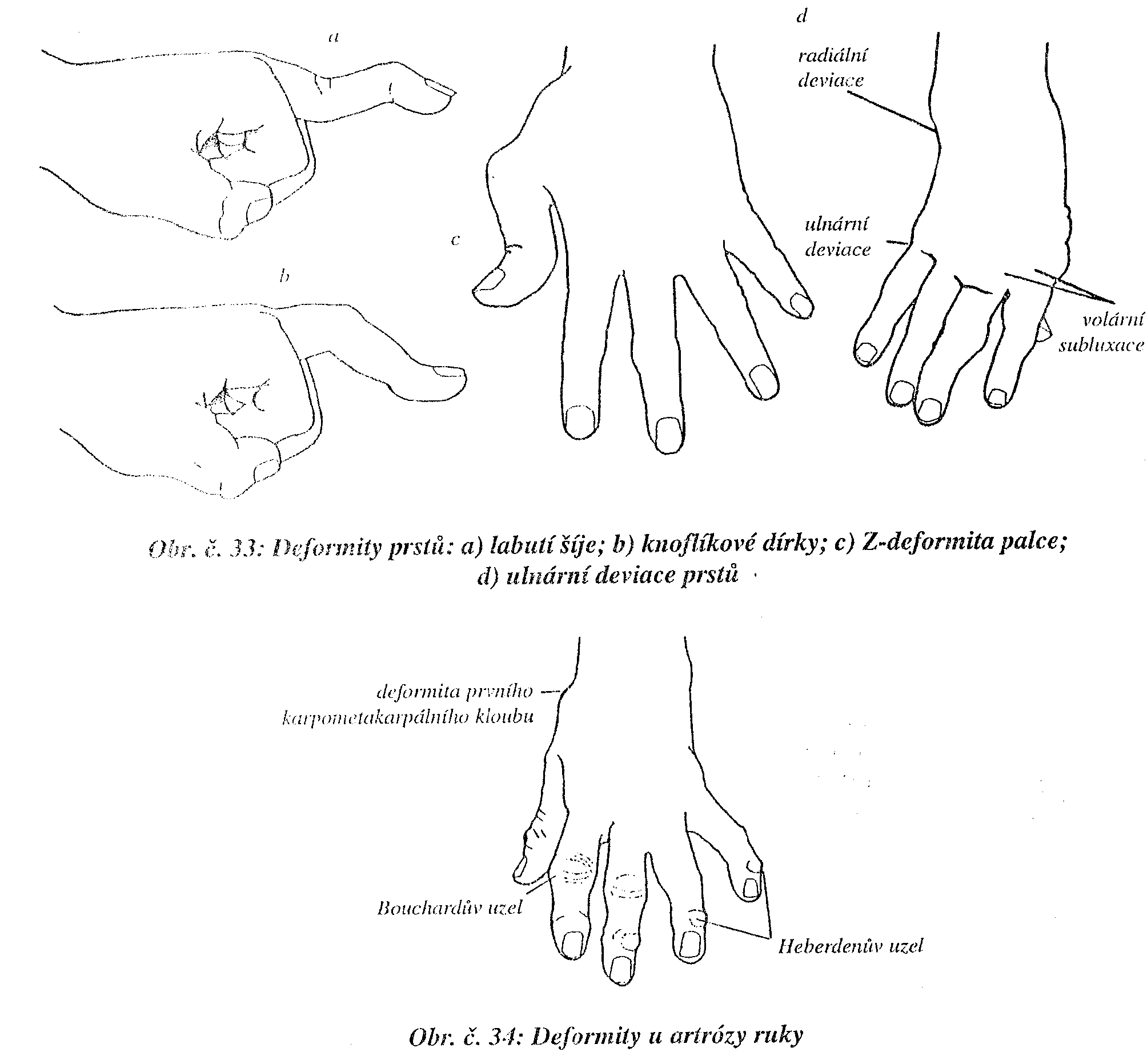 Oedema
Rheumatoid nodes
Synovitis, synovial hyperplasia
Ulnar deviations of fingers
Z deformity of the thumb
Swan neck deformity
Button hole  deformity
Volar subluxation  of the wrist  joint
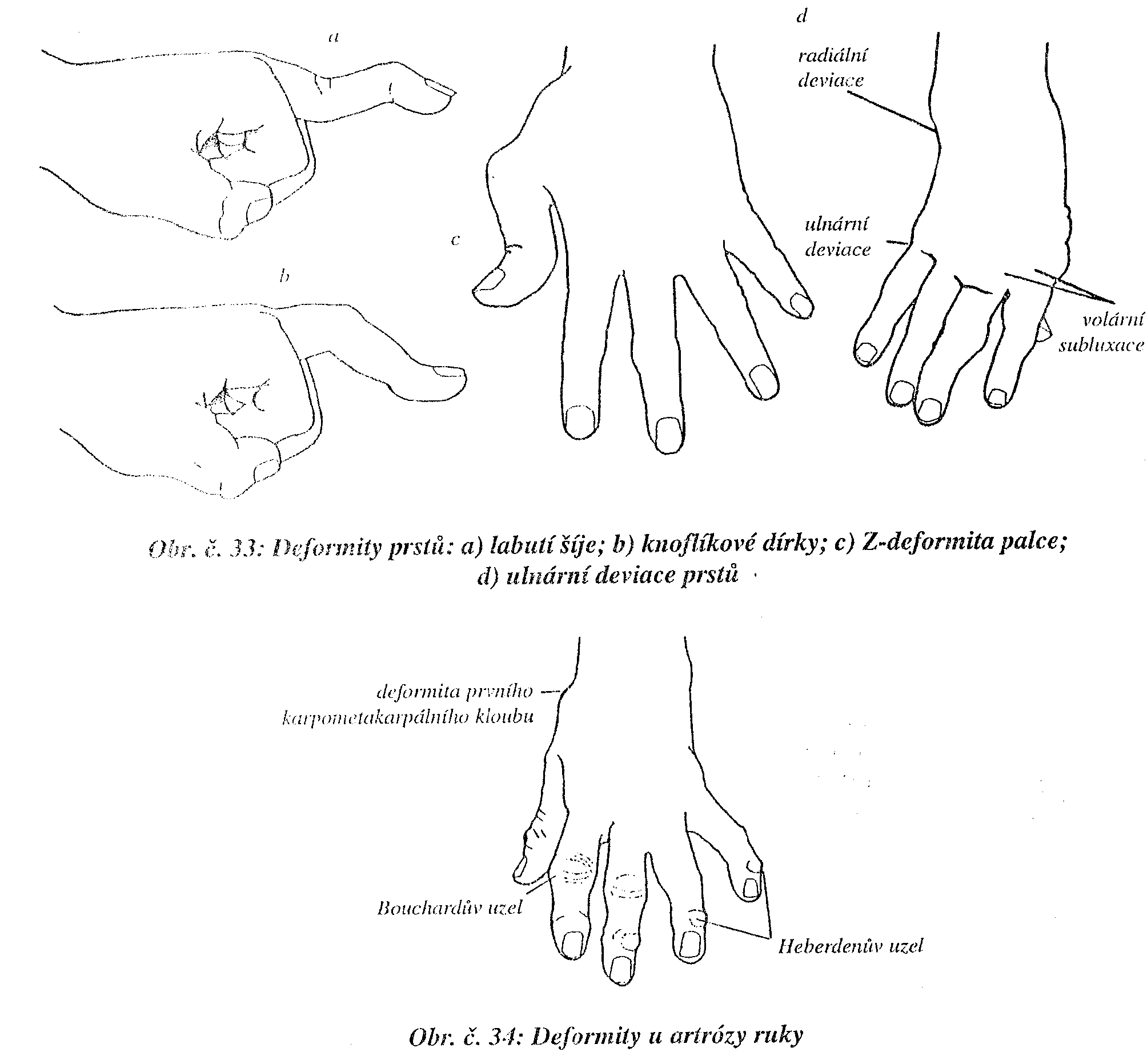 Deformities in the hand
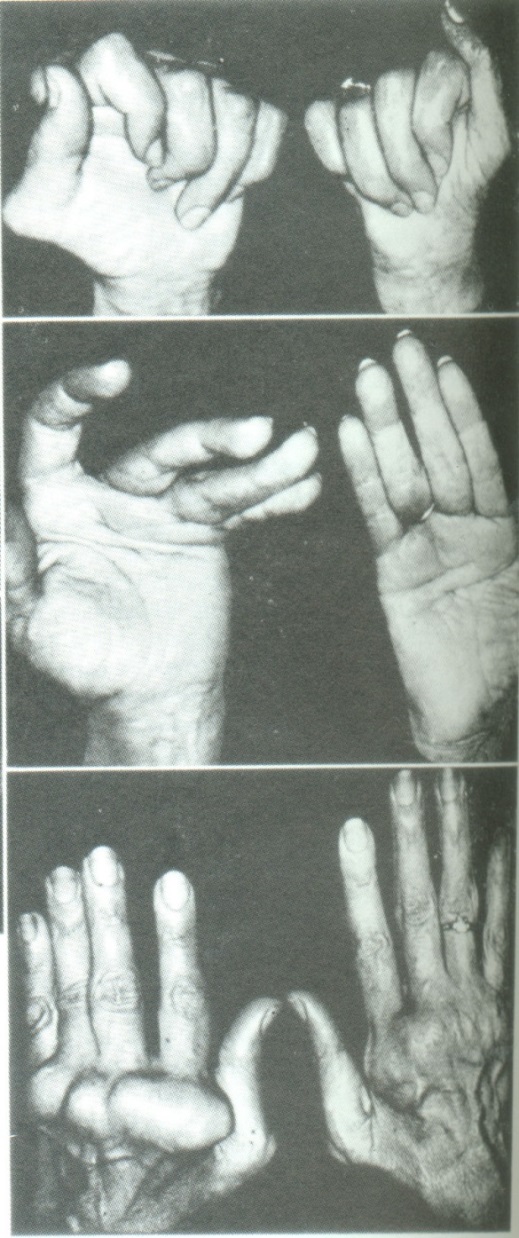 Swan neck deformity
Z deformity of the thumb
Ulnar deviation of fingers
Synovitis of MCPh, DIP joints 
Digiti telescopici
Button hole deformity
Hand in RA
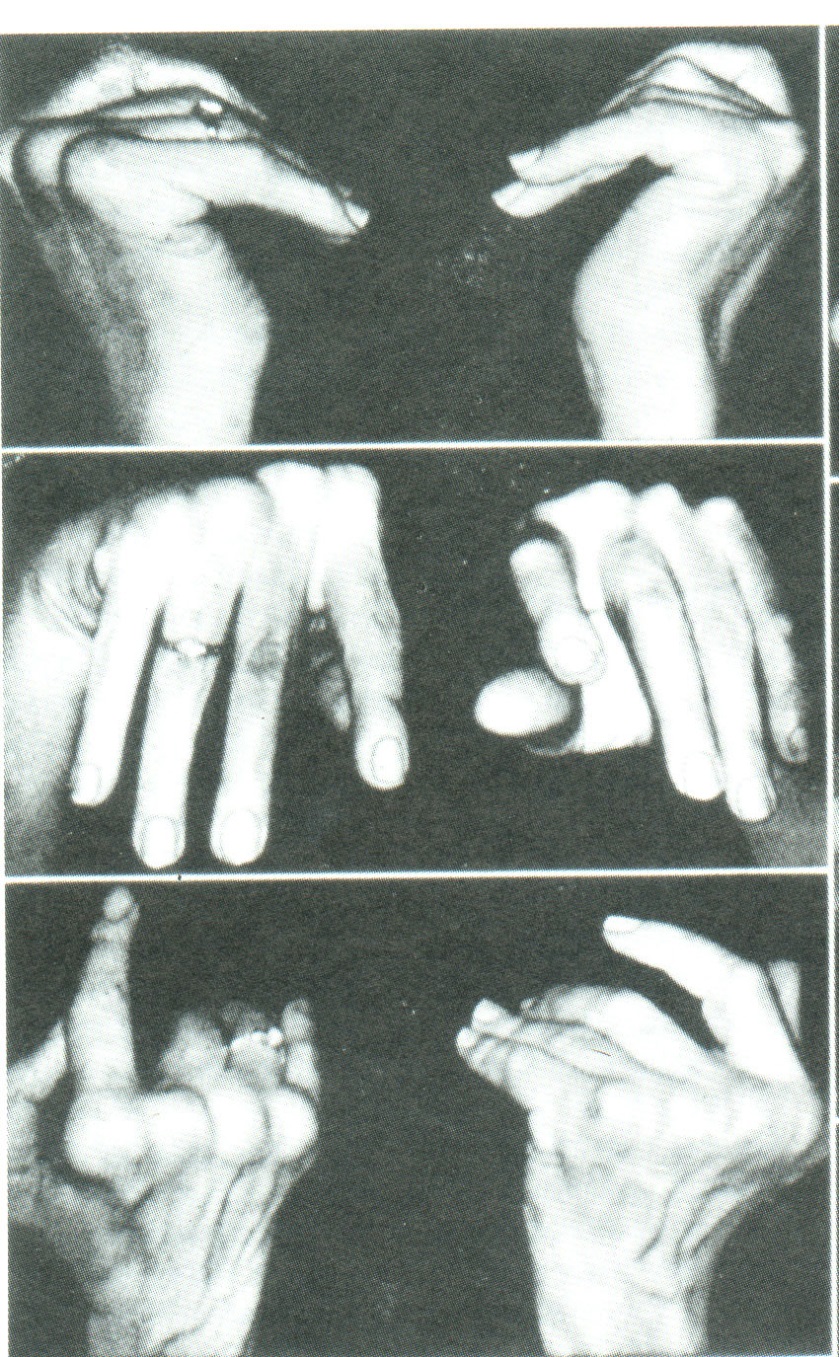 Radial deviation of the wrist  joint

Volar subluxation of the wrist

Dorsal prominence of the head of ulna
X ray
X ray
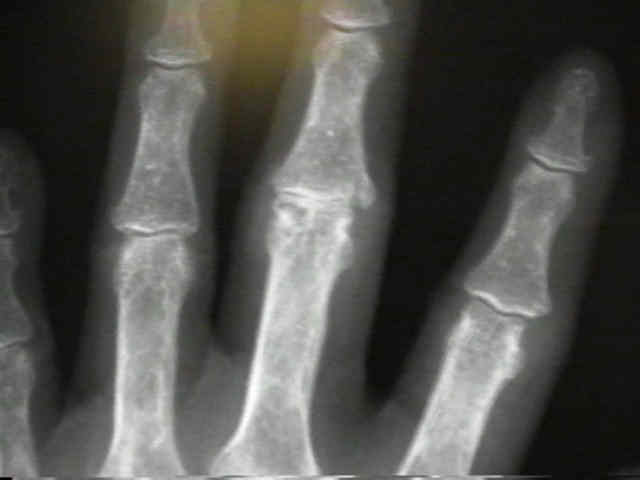 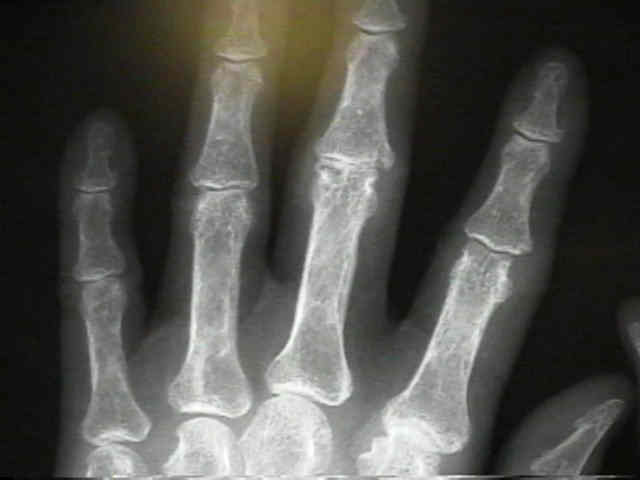 X ray
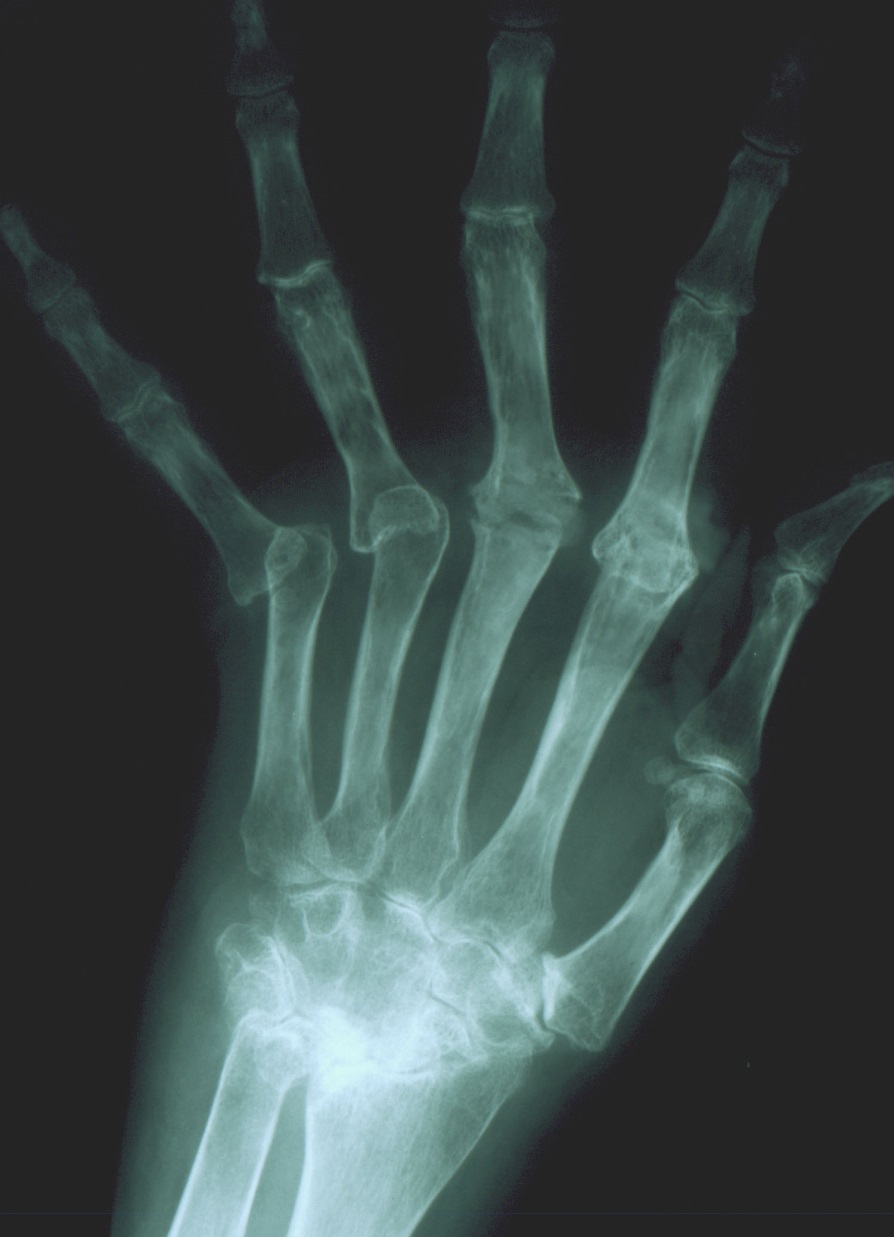 X ray
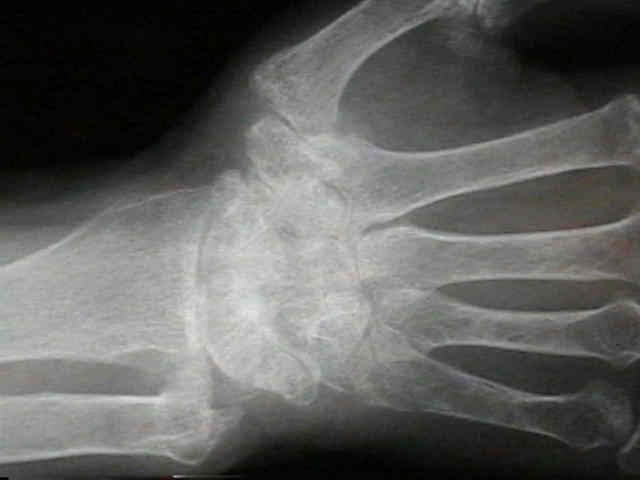 Carpal tunnel syndrom
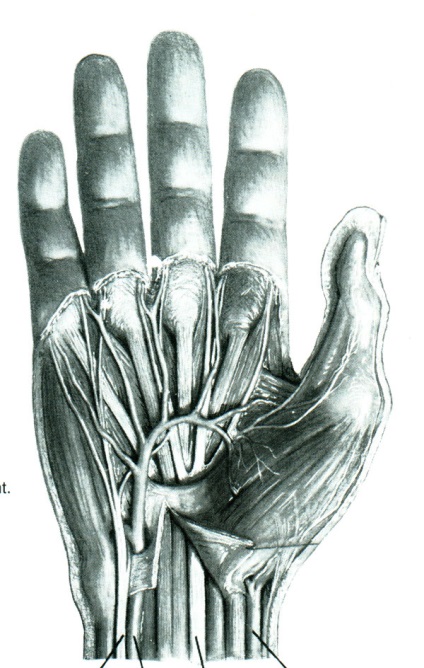 Compresion neuropaty of  median nerve
Pain 
Hypotrophy of thenar muscles
Limited muscle power
Limited pinch and grasp
Parestesia, tingling and itching 

Tenderness
Tinnel sign
Phalen test
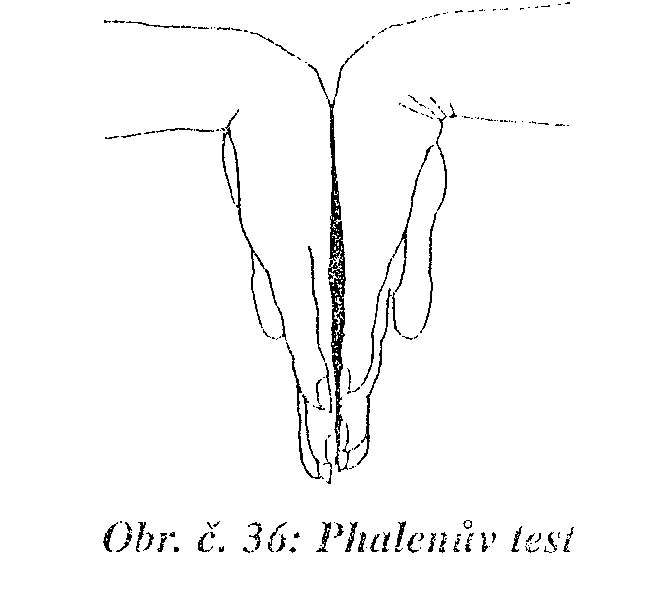 Guyon canal syndrom
Compression of ulnar nerve  
near os pisiforme

Symptoms:   
-  Parestesia in ulnar side
-  Hypotrophy of hypothenar muscles
Tenderness in region of os pisiforme
                    
Therapy: local corticoid, NSA
              surgery
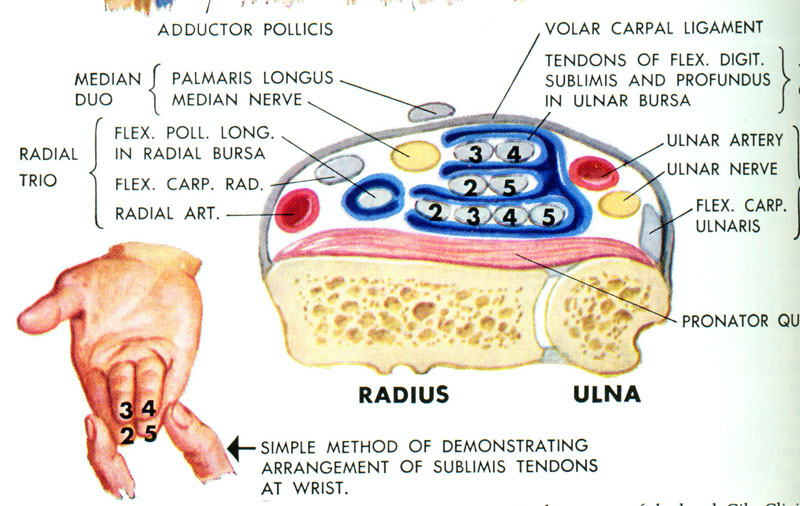 Therapy of rheumatoid arthritis
Complex
pharmacological: NSAID, glukocorticoids, DMARDs
Physical therapy : to maintain  ROM
social program – job, pension
surgery :  to maintain biological joint
                      replacement
Management
The aim: to achieve long lasting remision or
                at least low level of activity of the disease

NSAID- Cox 1 a Cox 2

DMARD- disease modifying antirheumatic drugs
syntetic: metotrexat, leflunomid, sulfasalazin,  hydroxychlorochin

biological:  infliximab, etanercept, adalimumab,  golimumab
                          abatacept, tocilizumab


Glukocorticoids: hydrocortizon, prednison, dexametason, betametazon,
                              methylprednisolon, triamcinolon
Surgery
Synovectomy
Suture of tendons
Artrodesis- fusion
Atlantoaxial fusion
Osteotomy
Joint replacement
Synovectomy of MP joints
and capsular plasty
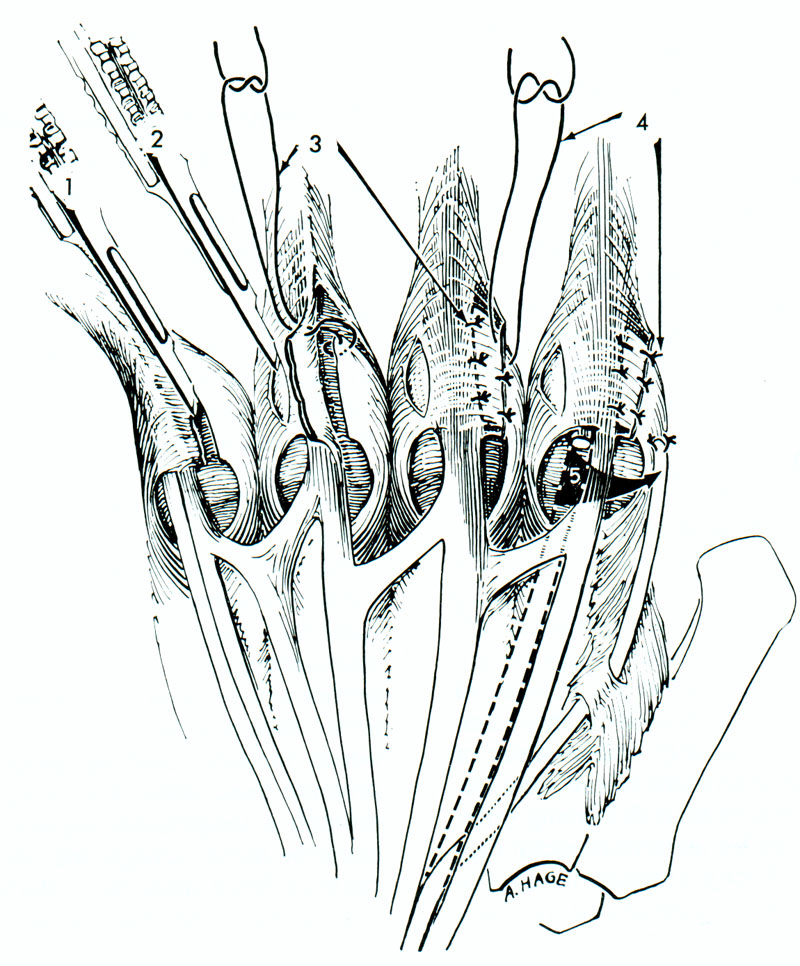 Silastik - replacement
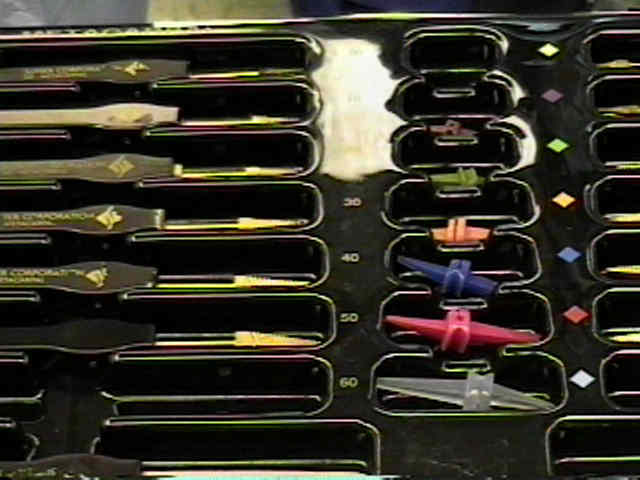 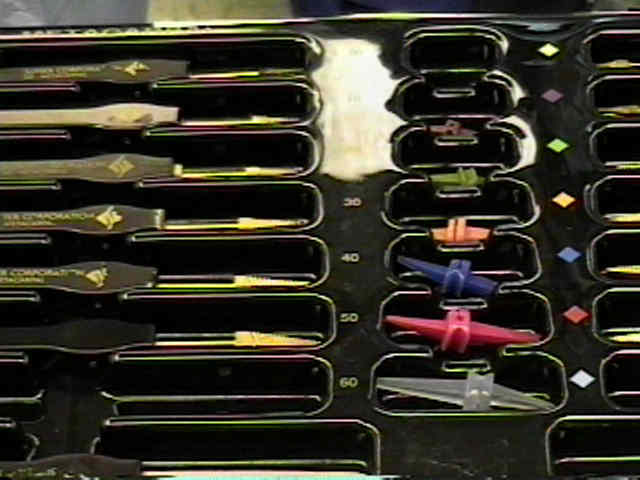 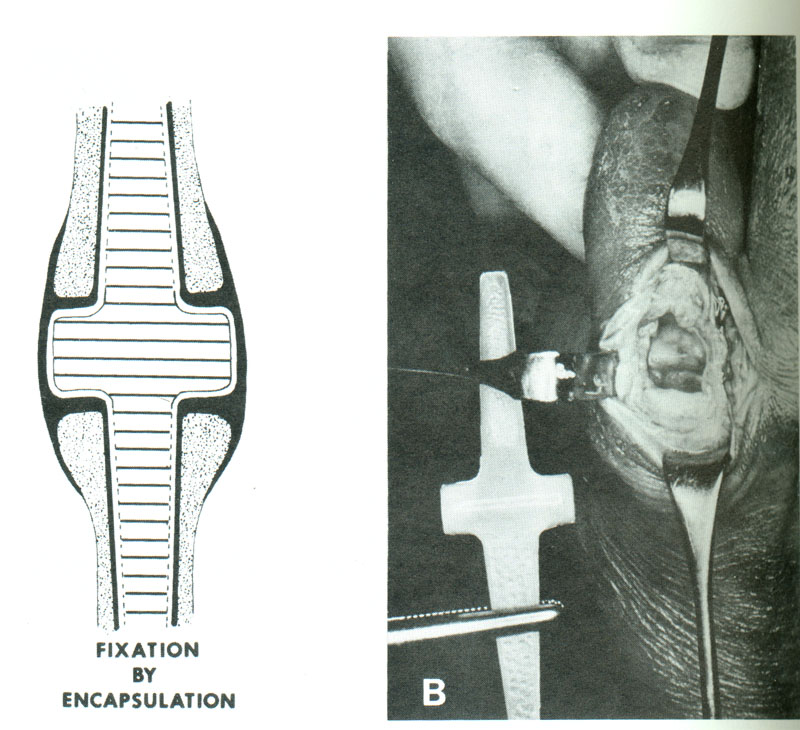 Silastik - replacement
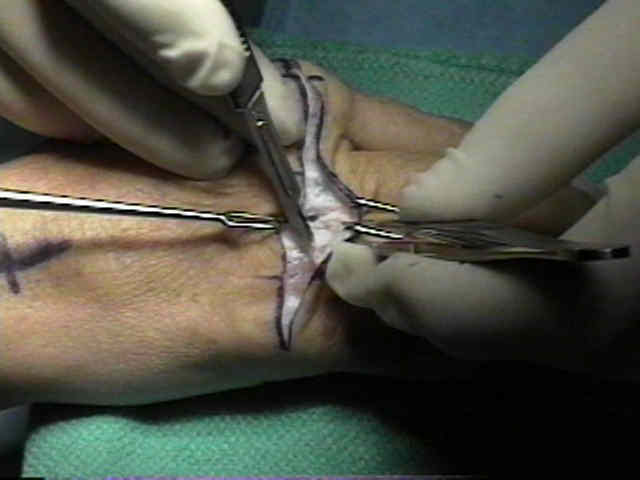 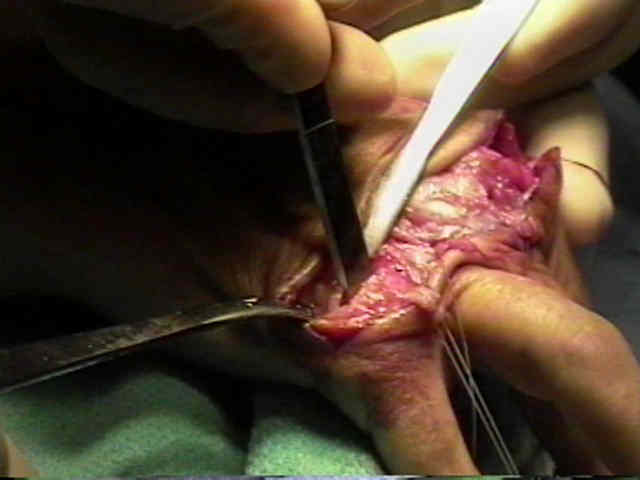 Silastik – replacement
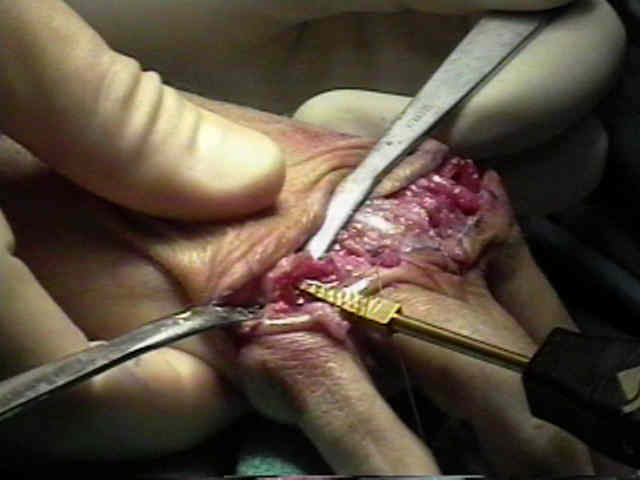 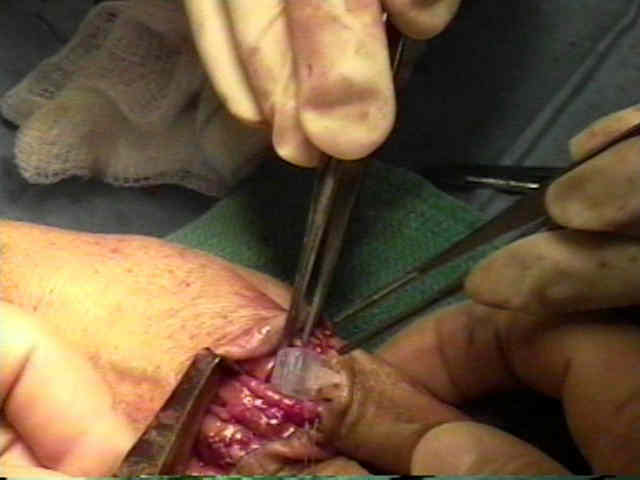 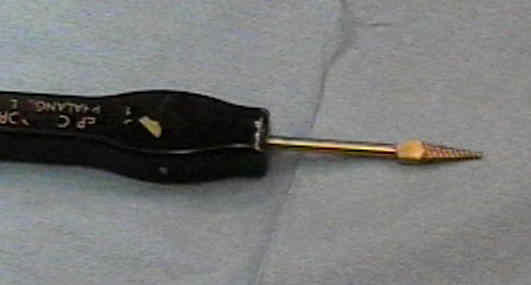 Silastic joints
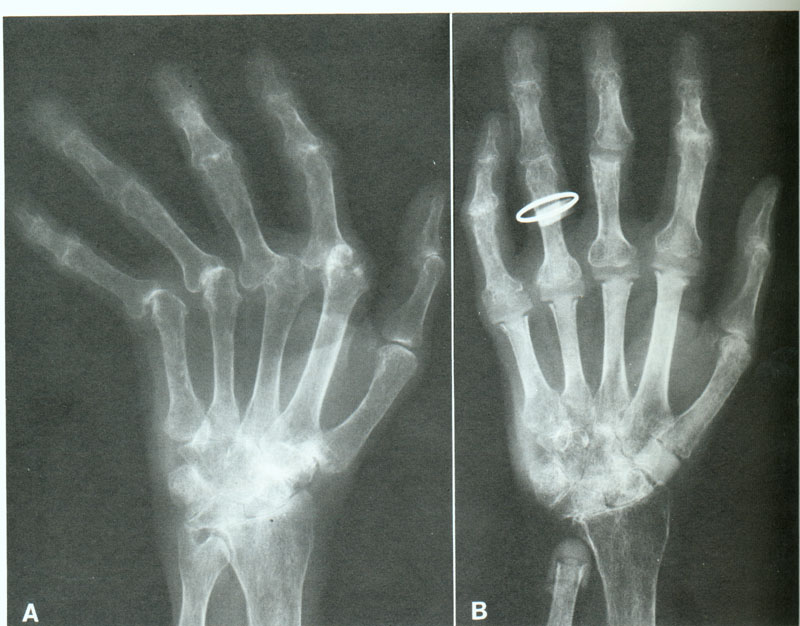 Preop                            postop.
Wrist fusion
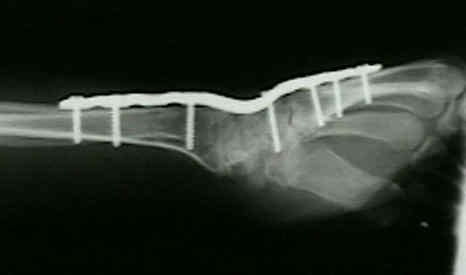 10-15 st. dorsiflexion
5-10 st.   ulnar deviation
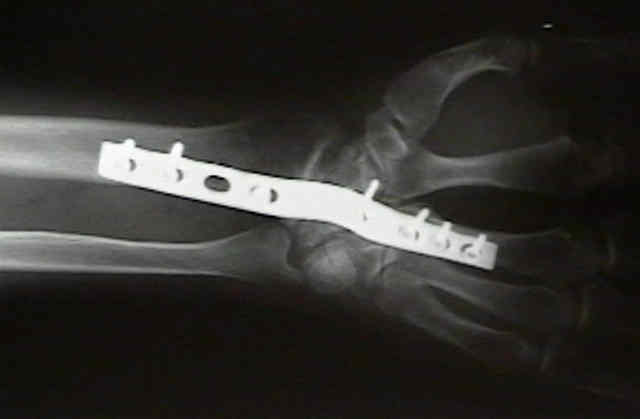 Rheumatoid arthritis
Synovialitis:
Elbow
Shoulder
IV joints C1-C2- axial instability
Hips
Knee joints
Ankle joints
Small joints of the foot
Tenosynovialitis of tendons

Th.- synovectomy
Psoriatic arthritis
In 20%  of psoriatic patients
Seronegative  arthritis associated with psoriasis
Peripheral joints (artritis DIP, telescoping fingers, oligoarthritis
                                hips, knee, shoulder )
Axial  skeleton- spondylarthritis ( sacroileitis, spondylitis, 
                             severe destructions)
Entesitis ( Achillis tendon, plantar aponeurosis, pelvis)
Dactylitis ( Wurstfinger)
Management of psoriatic arthritis
NSAID

Glukocorticoids

DMARDs – syntetic (metotrexat, sulfasalazin, leflunomid,
                                         cyklosporin)
                     biologic- infliximab, etanercept, adalimumab  aj.

Surgery- replacement, synovectomy, fusion
Ankylosing spondylitis
Bechtěrev disease
Chronic affection involving  SI joints, vertebral column, 
                   less peripheral joints
Sacroileitis, entesitis
Back pain
Other locations:  uveitis, skin, lung, eye
HLA B27 antigen positive increases the risk of disease 50 times more
0,5 % of population
Female: male   3:1
Symptoms: back pain, gluteal region, entesitis of ligaments and tendons
                rhisomelic form (hips, shoulders)
                peripheral arthritis- knee, dactylitis
Ancylosing spondylitis


Onset in SI joints 
Progress into lumbar, thoracic, cervical spine
Onset- 20-40 years
Back pain, heel pain, effusion in knee joints.
Progressive limitation of movements in the spine
Increased thoracic kyphosis, diaphragma breathing
Ancylosis of intervertebral joints
Ancylosis of costovertebral joints
Ossification of disc, ligaments
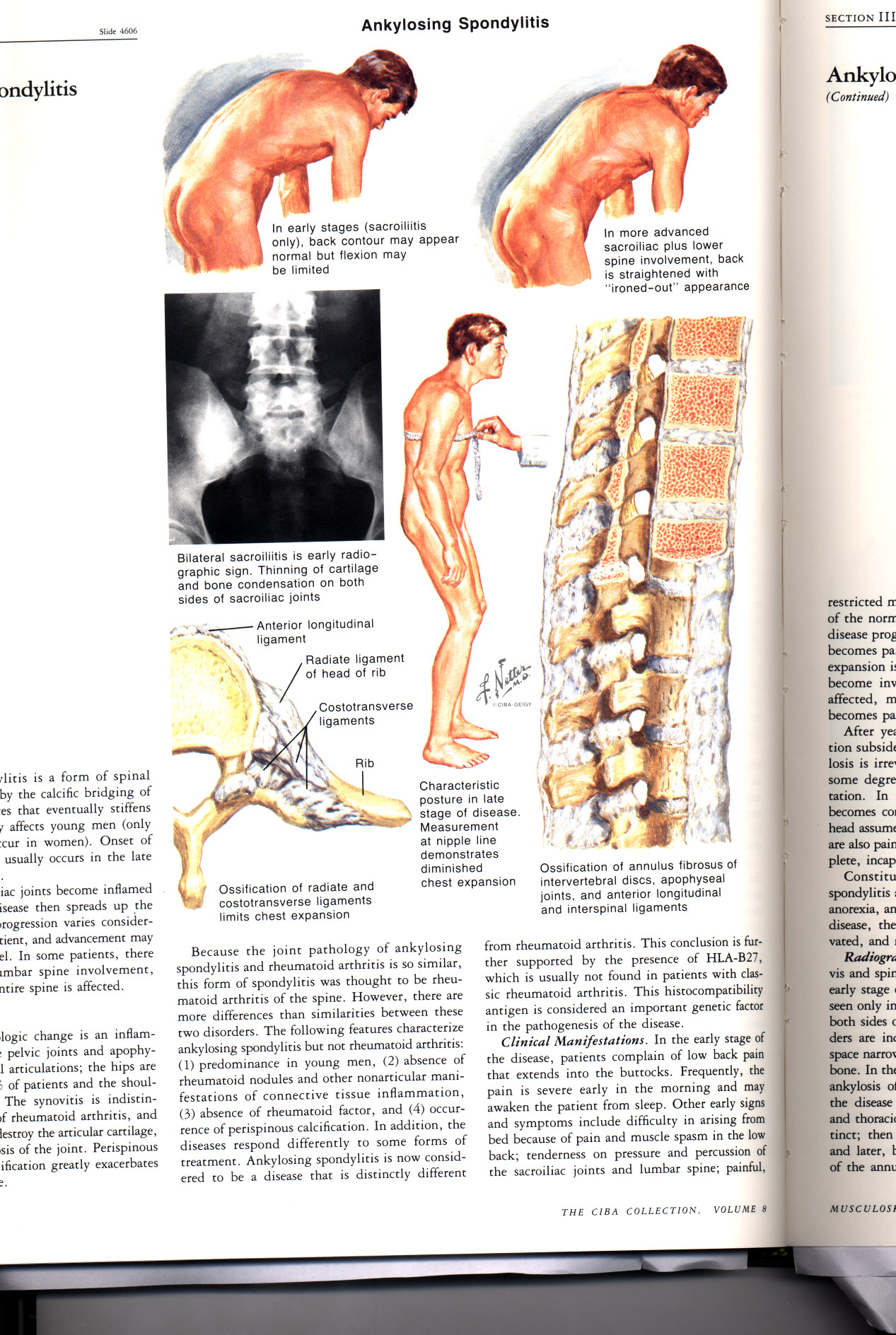 Obr. 21
Clinical examination
Restricted movements in the spine
Schober, Thomayer, bending
Exspirium-  inspirium  rib cage circumference
less than 4 cm
Limited rotation in cervical spine
Hyperkyphosis
Fleche- distance Th spine- wall
Entesitis
Daktylitis
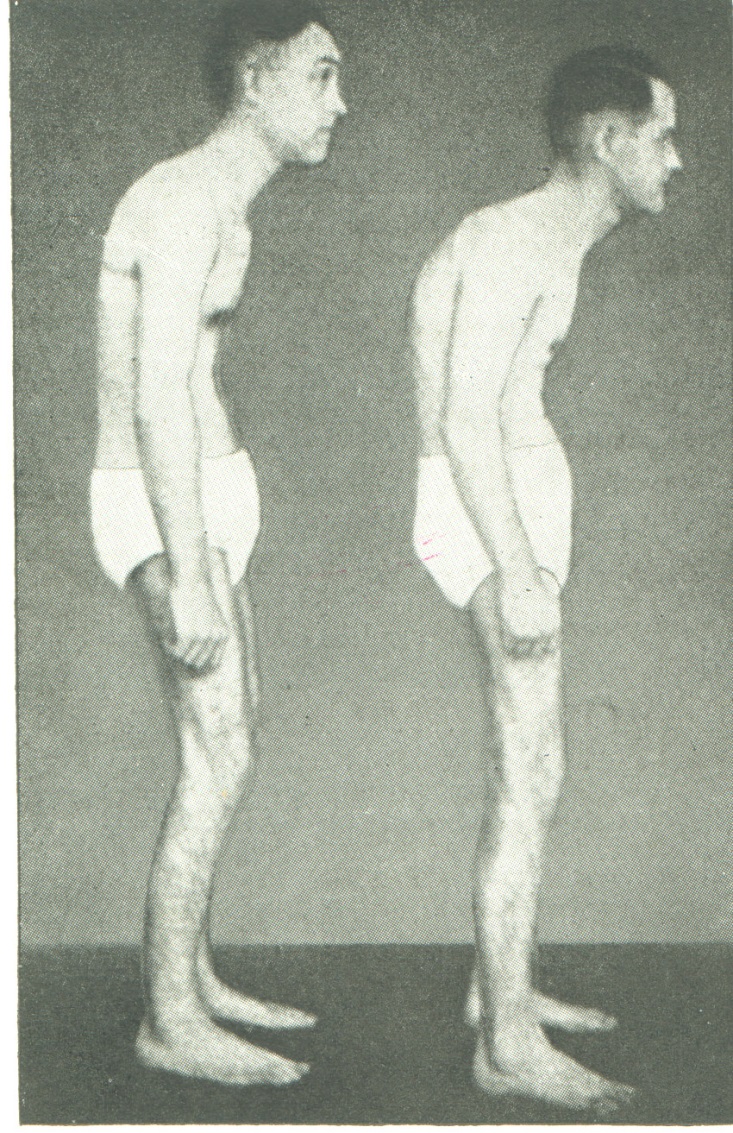 X ray
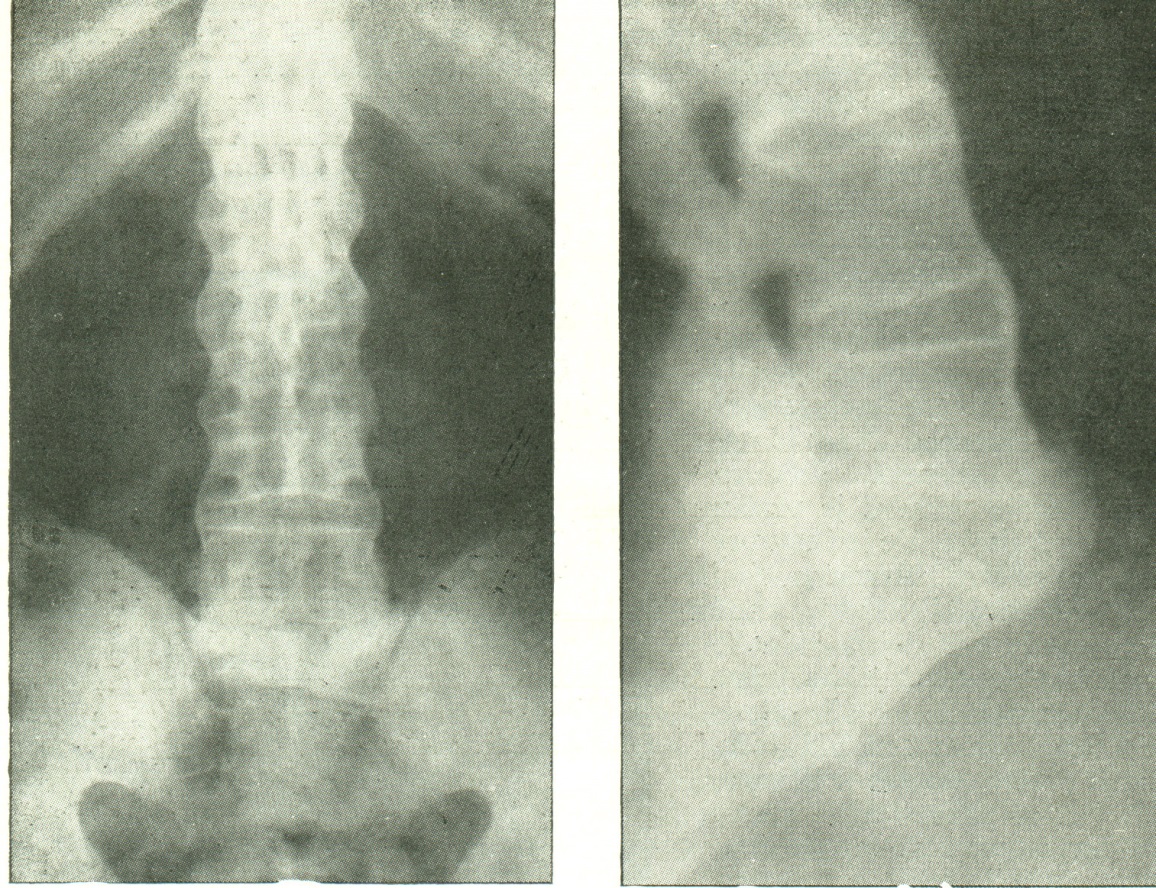 Sacroilitis
Rectangular shape of vetebras
Syndesmophytes
Fusion of apophyseal joints
Bamboo rod
Bamboo  rod
Rhisomelic form
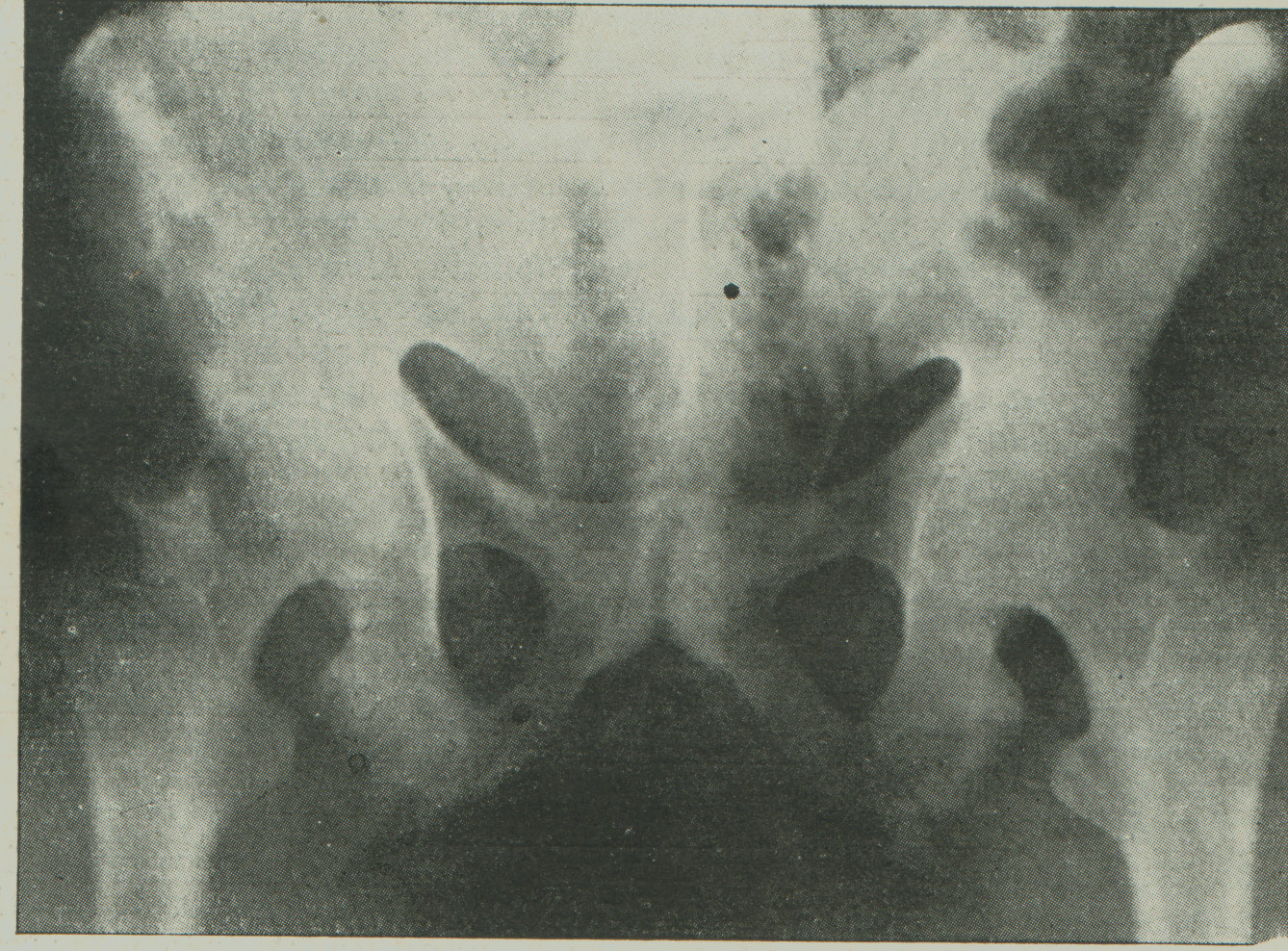 Obr. 2
Management

NSAID
Glucocorticoids
DMARDs  syntetic
                   biologic

Physical therapy

Surgery: replacement
               surgery in spine